Bio& 241: Unit 2 Lecture 1
Functions of the Skeletal System
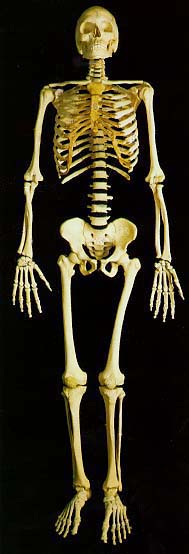 Support
Protection
Assistance in Movement
Mineral Homeostasis
Blood Cell Production
6.  Triglyceride Storage
Axial Skeleton
(indicated by blue)
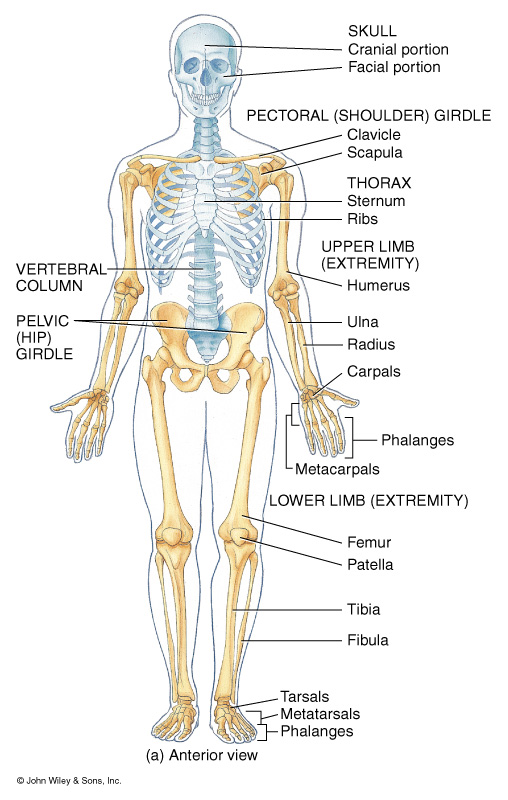 Skull		# of Bones
Cranium:		8
Face:			14
Auditory Ossicles:	6
Hyoid			1
Vertebral Column	26
Cervical		7
Thoracic		12
Lumbar		5
Sacrum		1
Coccyx		1	
Sternum		1
Ribs			24

Axial Skeleton Total		80
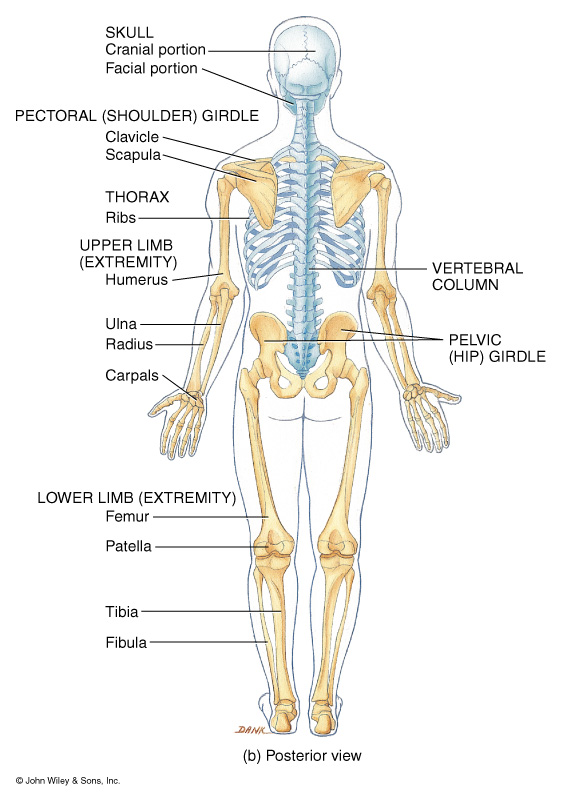 Appendicular Skeleton
( in bone color)
Pectoral Girdle	# 0f Bones
Clavicle			2
Scapula			2

Upper Extremities
Humerus			2
Ulna				2
Radius			2
Carpals			16
Metacarpals			10
Phalanges			28
Appendicular Skeleton
( in bone color)
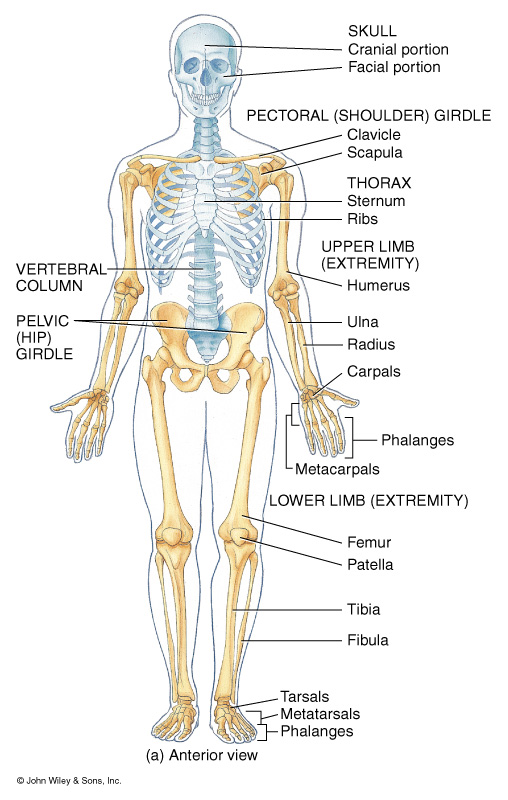 Pelvic Girdle		# 0f Bones
Os Coxae			2

Lower Extremities
Femur				2
Fibula				2
Tibia				2
Patella				2
Tarsals			14
Metatarsals			10
Phalanges			28

Appendicular Total		126

Skeleton Total		206
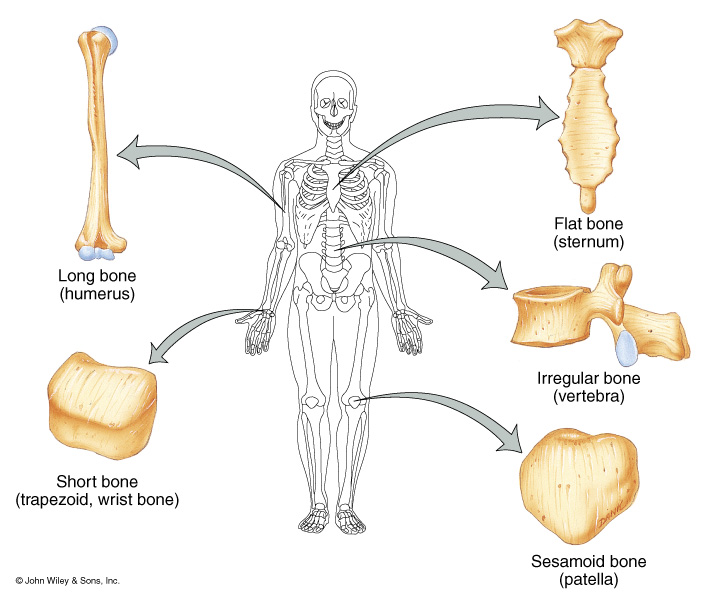 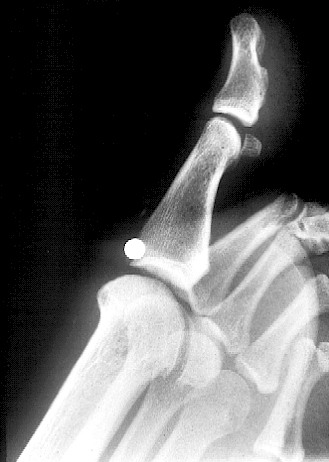 Another common example of a Sesamoid Bone
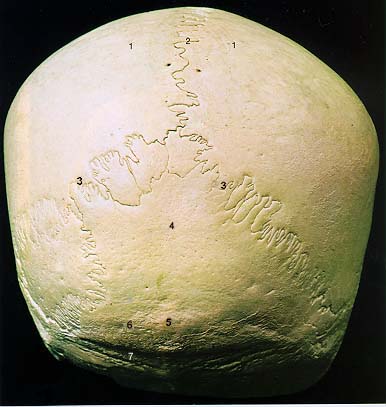 Wormian bone
Anatomical Terms for Bone Features
Major Features

Head
Neck
Body
Anatomical Terms for Bone Features
Major Features

Head
Neck
Body
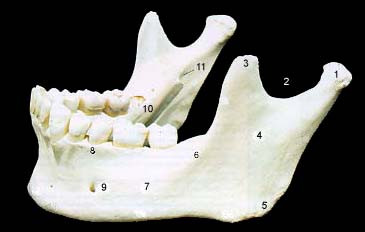 Anatomical Terms for Bone Features
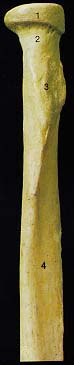 Major Features

Head
Neck
Body
Anatomical Terms for Bone Features
Superior angle
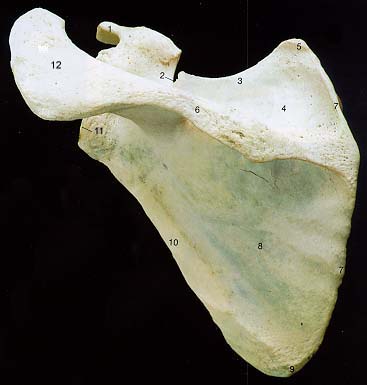 Major features
Angle
Ramus
Margin  or
Border
Inferior angle
Anatomical Terms for Bone Features
Major features
Angle
Ramus
Margin  or
Border
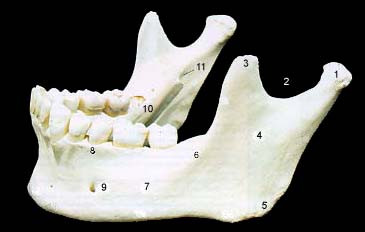 Anatomical Terms for Bone Features
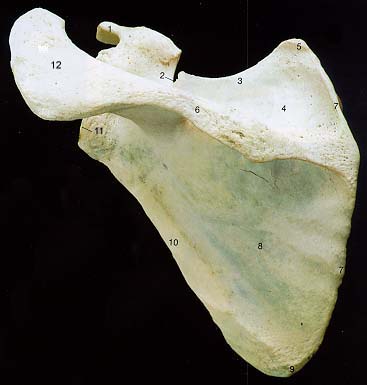 Major features
Angle
Ramus
Margin  or
Border
Axillary border
Anatomical Terms for Bone Features
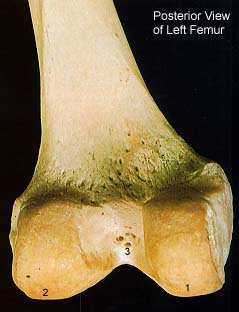 Major features

Condyle

Epicondyle
Lateral condyle
Medial condyle
Anatomical Terms for Bone Features
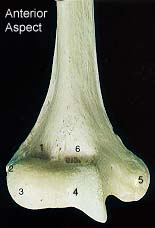 Major features

Condyle

Epicondyle
Medial epicondyle
Anatomical Terms for Bone Features
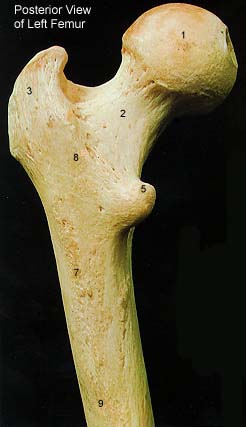 Ridges
Line or Linea
Crest or Crista
Spine
Linea Aspera
Anatomical Terms for Bone Features
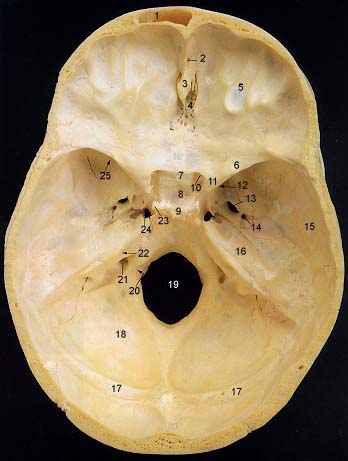 Crista galli
Ridges
Line or Linea
Crest or Crista
Spine
Anatomical Terms for Bone Features
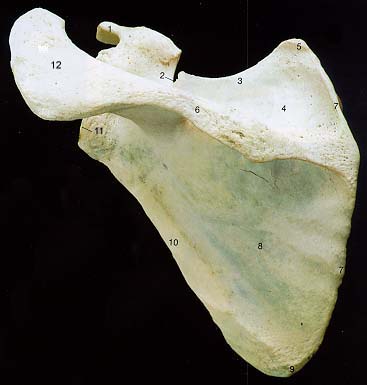 Ridges
Line or Linea
Crest or Crista
Spine
Anatomical Terms for Bone Features
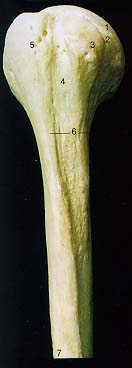 Processes
Tubercle
Tuberosity
Trochanter
Hamulus
Lesser tubercle
Anatomical Terms for Bone Features
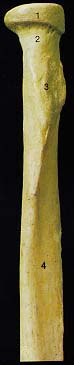 Processes
Tubercle
Tuberosity
Trochanter
Hamulus
Radial Tuberosity
Anatomical Terms for Bone Features
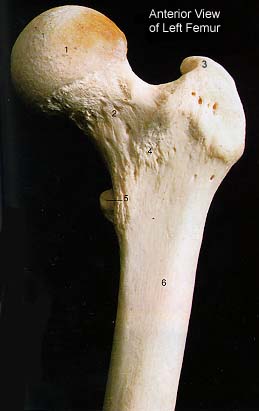 Processes
Tubercle
Tuberosity
Trochanter
Hamulus
Greater trochanter
Lesser trochanter
Anatomical Terms for Bone Features
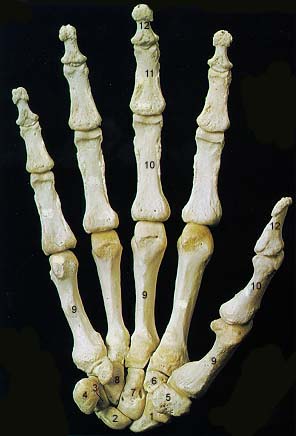 Processes
Tubercle
Tuberosity
Trochanter
Hamulus
Anatomical Terms for Bone Features
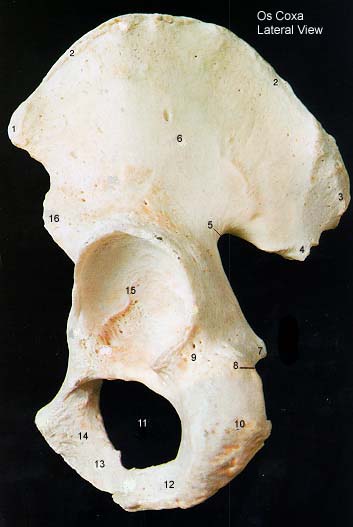 Openings
Foramen
Meatus
Fissure
Sinus
Obturator foramen
Anatomical Terms for Bone Features
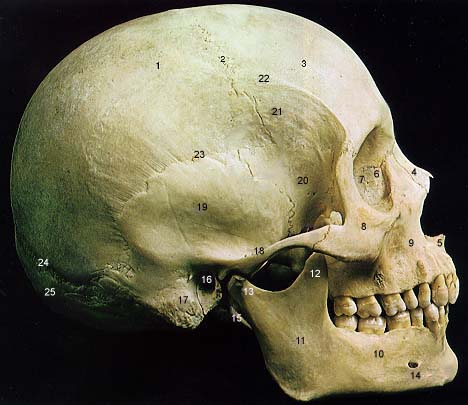 Openings
Foramen
Meatus
Fissure
Sinus
External Auditory Meatus
Anatomical Terms for Bone Features
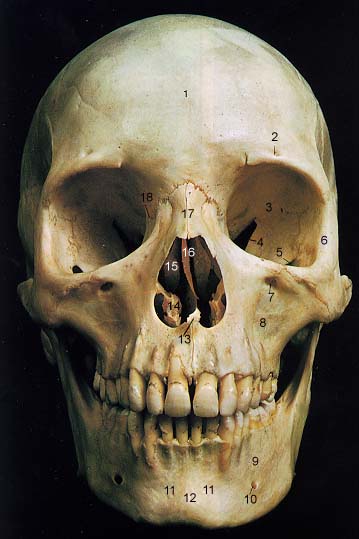 Openings
Foramen
Meatus
Fissure
Sinus
Superior Orbital Fissure
Anatomical Terms for Bone Features
Frontal Sinus
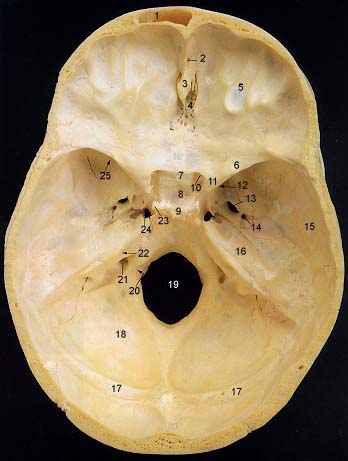 Openings
Foramen
Meatus
Fissure
Sinus
Anatomical Terms for Bone Features
Supraspinous Fossa
Depressions
Fossa
Impression
Notch
Sulcus
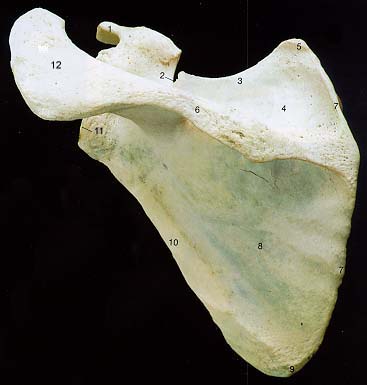 Infraspinous Fossa
Anatomical Terms for Bone Features
Depressions
Fossa
Impression
Notch
Sulcus
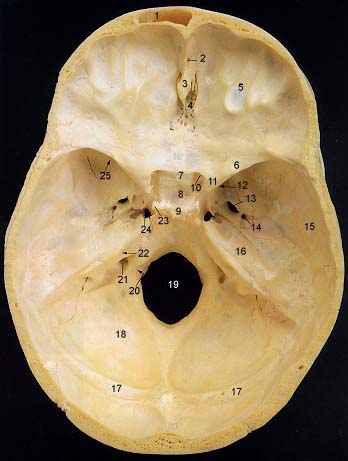 Cerebellar impression
Anatomical Terms for Bone Features
Depressions
Fossa
Impression
Notch
Sulcus
Mandibular Notch
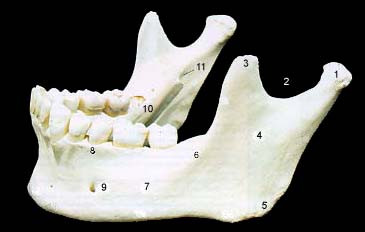 Anatomical Terms for Bone Features
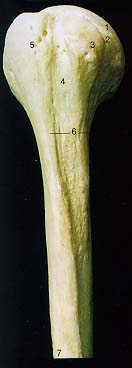 Depressions
Fossa
Impression
Notch
Sulcus
Intertubercular Sulcus
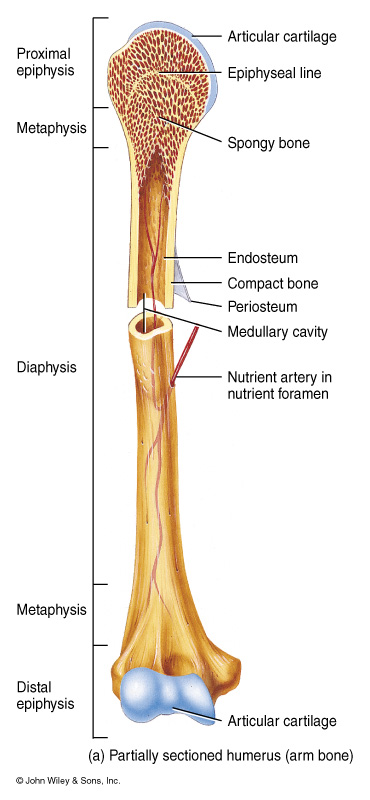 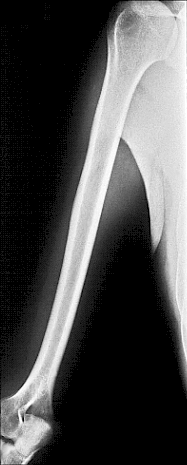 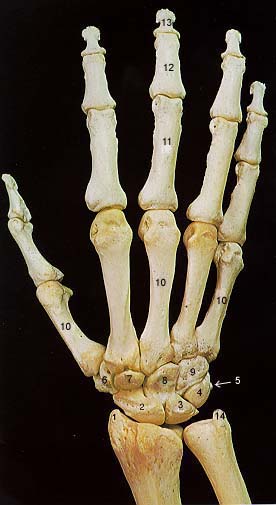 Carpals
2.  Scaphoid
3.  Lunate
4.  Triquetral
5.  Pisiform
6.  Trapezium
7.  Trapezoid
8.  Capitate
9.  Hamate
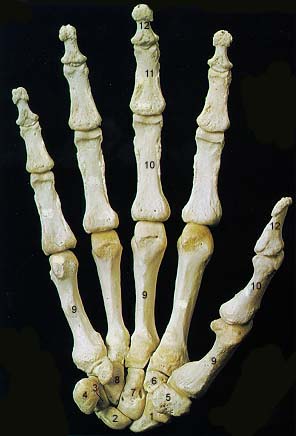 Carpals
Scaphoid
Lunate
Triquetral
Pisiform
Trapezium
Trapezoid
Capitate
Hamate
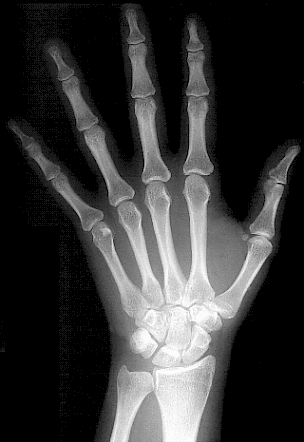 Can You Name the Carpals?
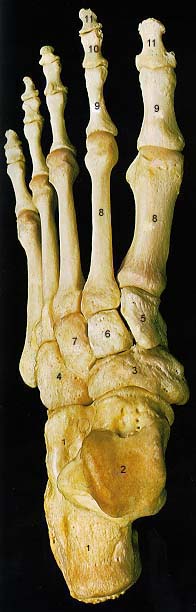 Tarsals
Calcaneus
Talus
Navicular
Cuboid
5.  1st Cuneiform
2nd Cuneiform
3rd Cuneiform
Calcaneus
Talus
Navicular
Cuboid
5.  1st Cuneiform
2nd Cuneiform
3rd Cuneiform
Tarsals
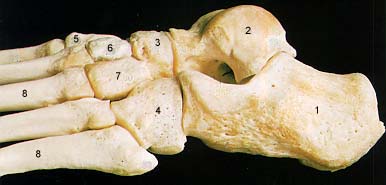 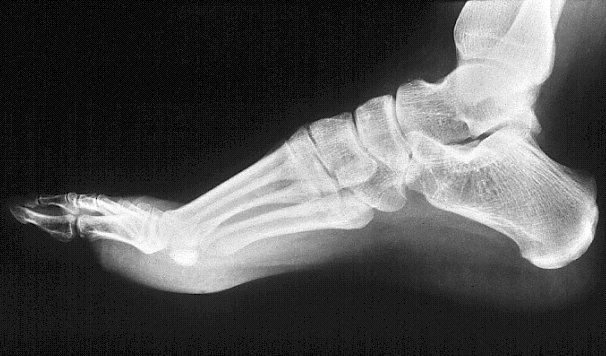 Can you name the Tarsals?
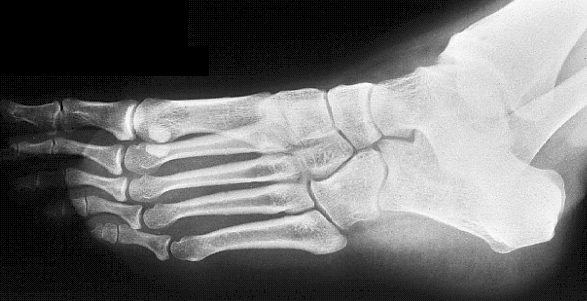 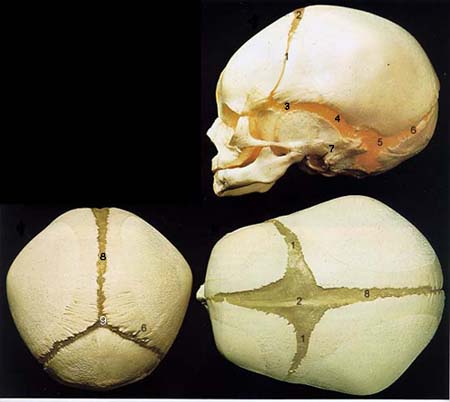 Fetal Skull
Fontanels
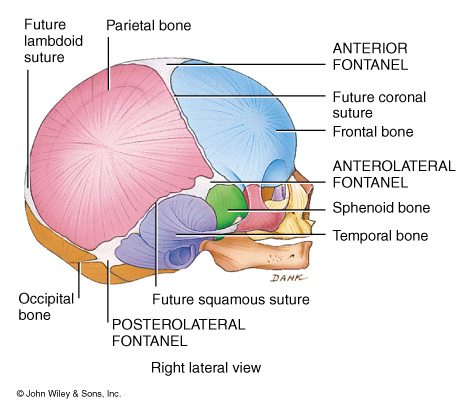 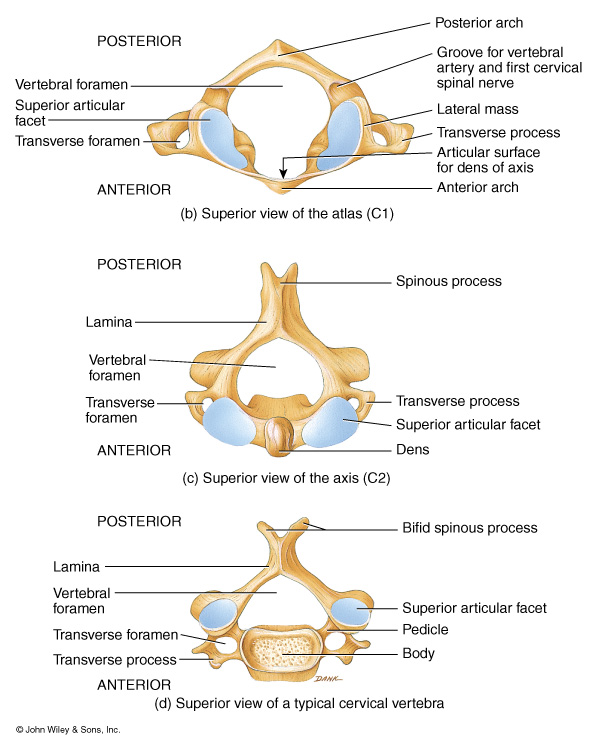 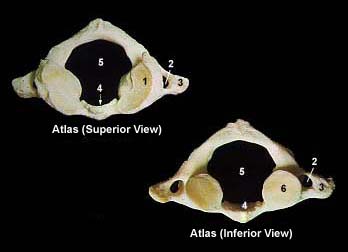 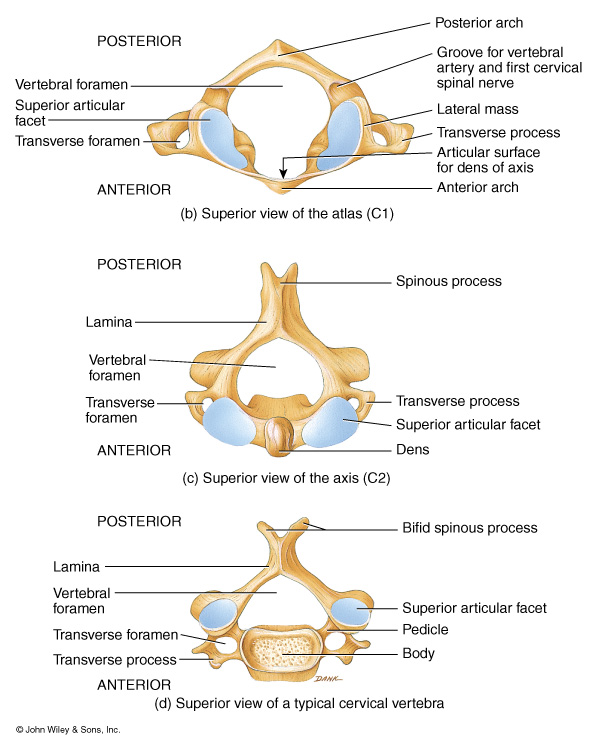 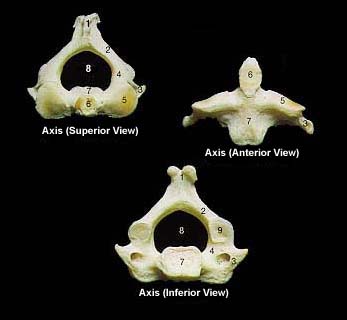 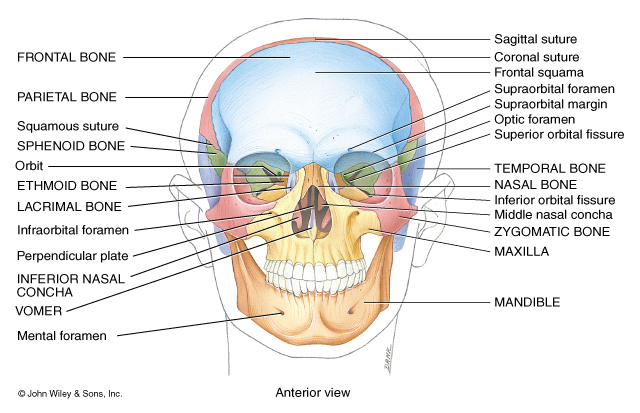 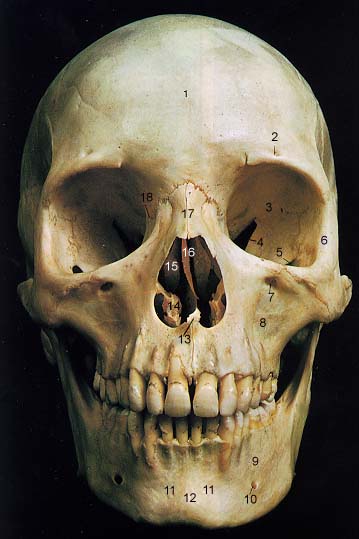 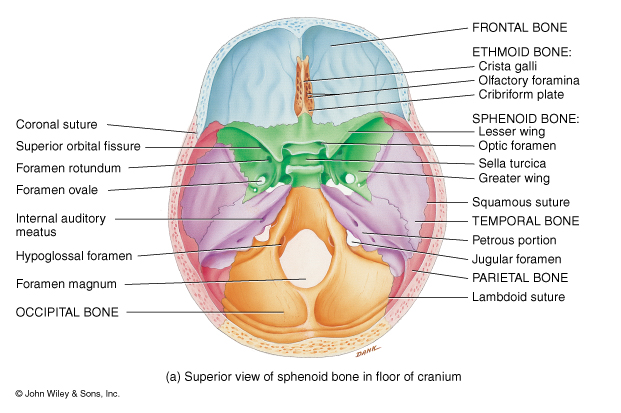 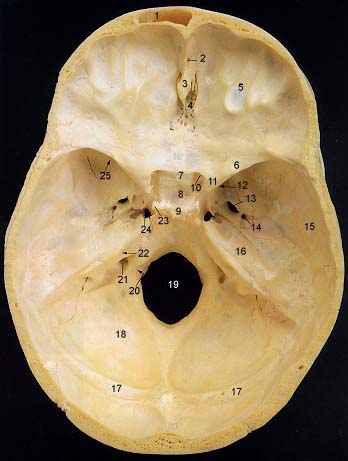 Chiasmatic groove
Sella turcica
Hypophyseal fossa
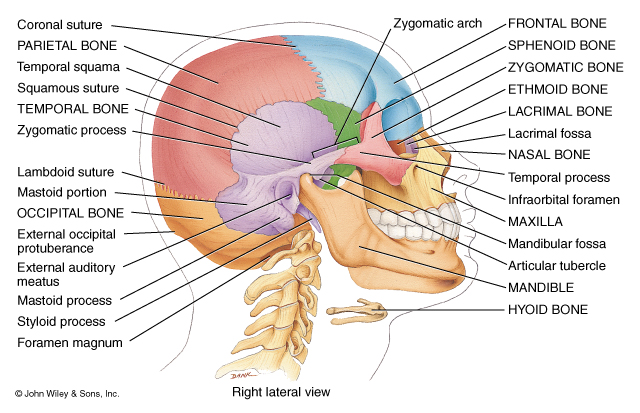 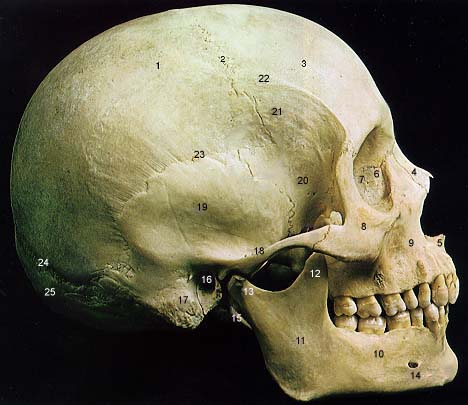 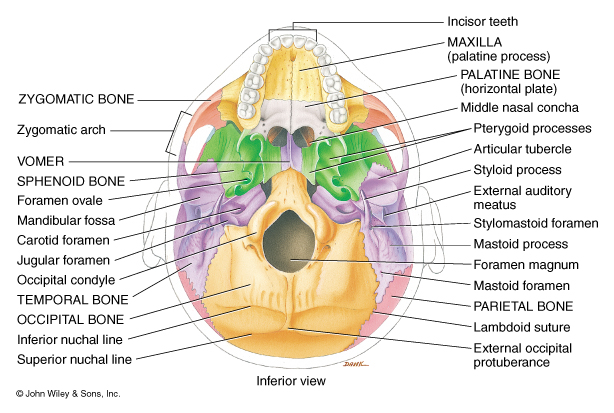 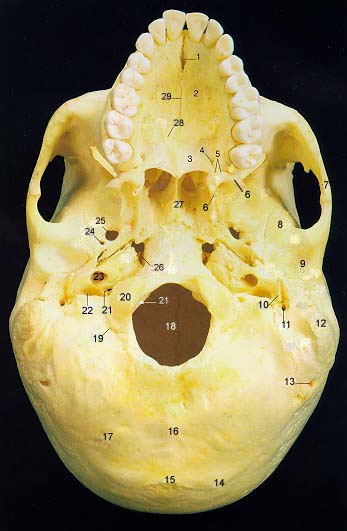 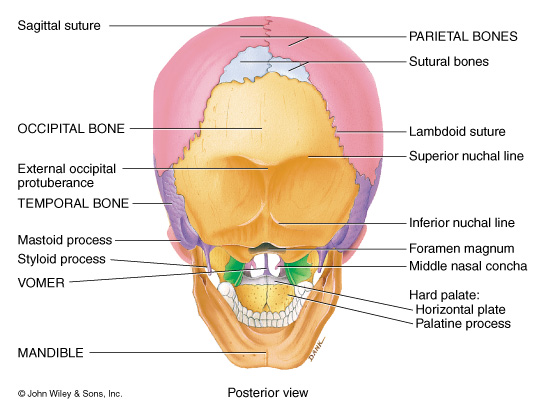 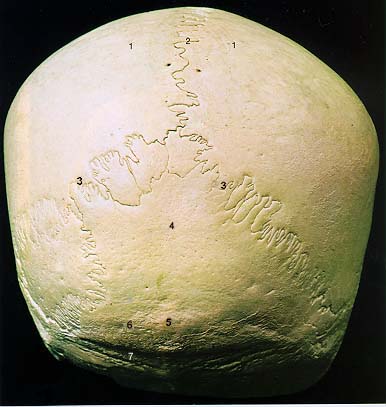 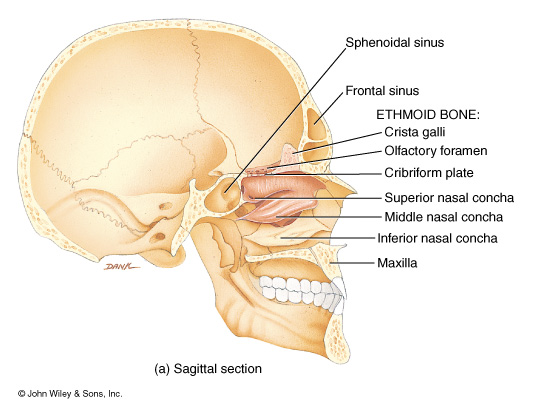 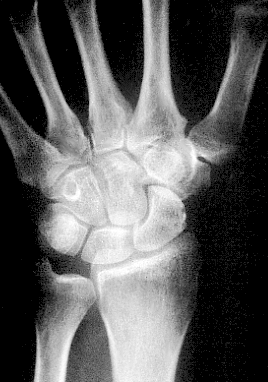 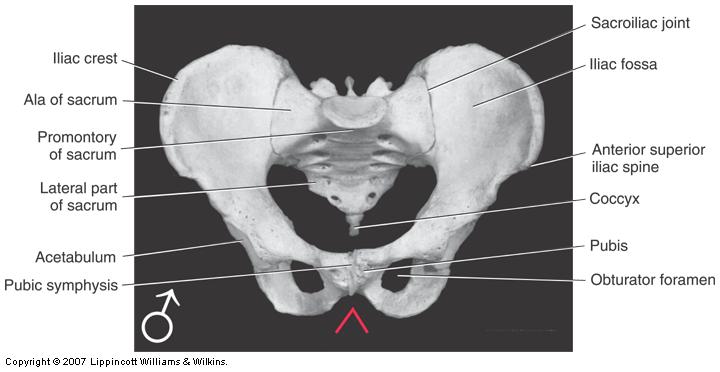 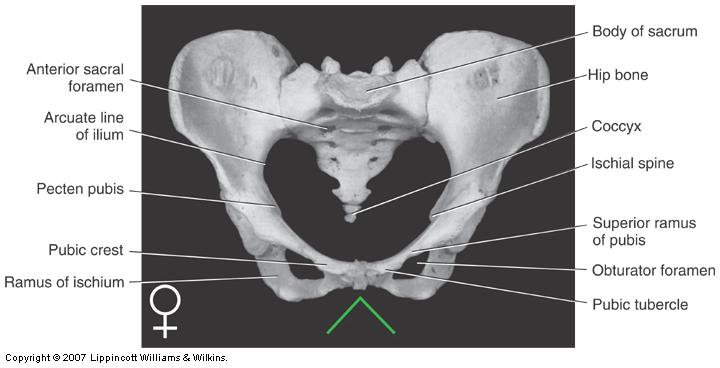